Procurement Training
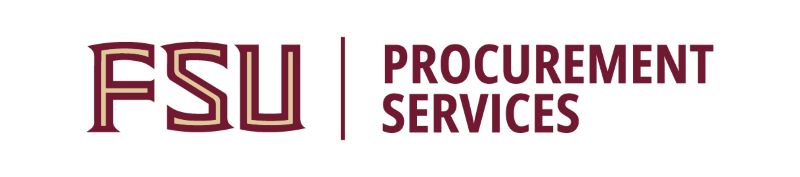 Overview of University Procurement
What we buy and how we buy it

There must be a procurement need and an appropriate method of procurement 

We are a public University – there are state and federal laws, regulations, policies and procedures we must follow
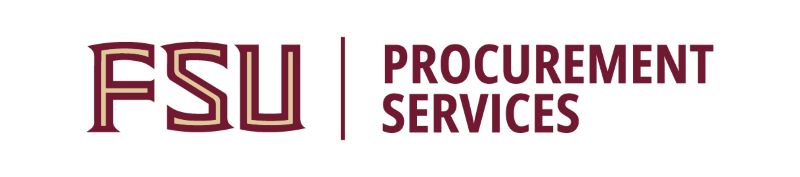 Overview of Procurement Services Team
Procurement Services Organizational Chart 

Meet the Staff | Procurement Services 

Procurement Services consists of four primary areas:

Procurement
Procurement Card (PCard)
Supplier Relations (Payment Works)
Contract Administration
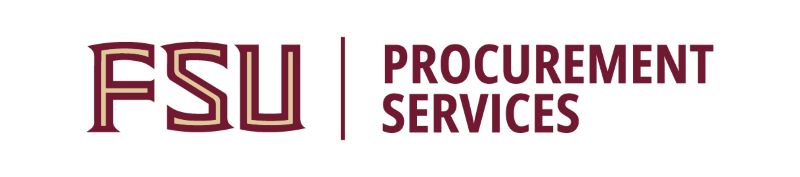 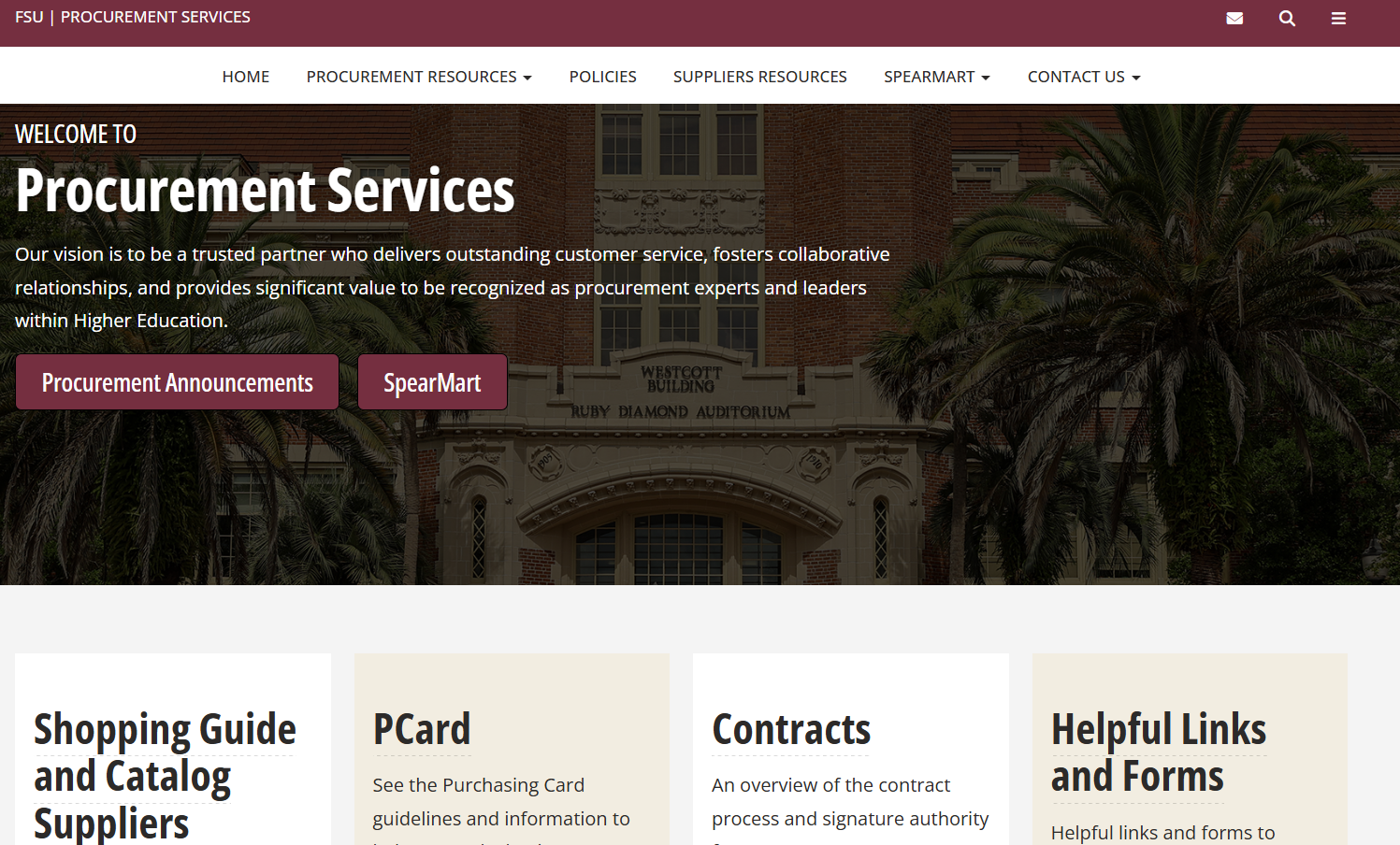 [Speaker Notes: This is our home page… you can get there by going to procurement.fsu.edu 

Notice the tabs along the top and ICONS on the bottom.

Take them into the real website and navigate through to show them different sections…]
Tax Exempt
All purchases in Florida are tax exempt 

Certificate of Exemption   

Check quotes to ensure tax is NOT included

If a delivery address is outside of Florida, sales tax may apply
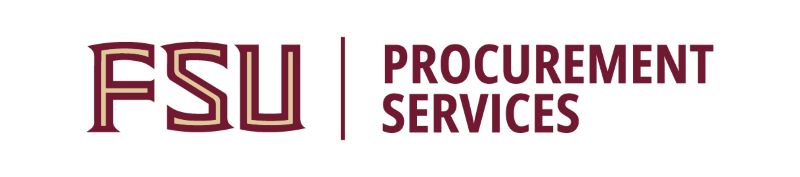 Fund Types
Certain fund types have different procurement requirements
https://controller.vpfa.fsu.edu/services/accounting-reporting/fund-structure  

Education & General, most Auxillary, and Designated funds must follow procurement rules/policies 

Contract & Grant​ and other research related funds must follow procurement rules/policies and may have special requirements

Foundation, Boosters, and Personal funds are not covered under procurement requirements discussed today​
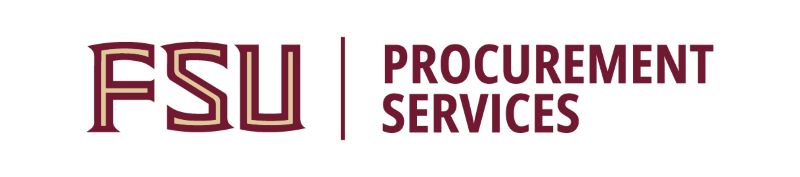 Expenditure Guidelines
Expenditure Guidelines will provide details as to what purchases are allowed on different fund types 

Once you’ve identified the fund type, check the expenditure guidelines to ensure its an allowable purchase

If there is split funding, follow the fund type rule with the most stringent  rules 

https://controller.vpfa.fsu.edu/expenditure-guidelines
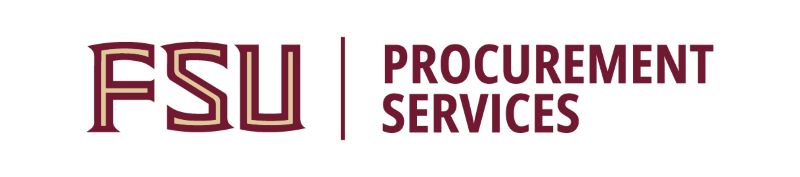 Supplier Code of Conduct, Ethics and Conflict of Interest
Supplier Code of Conduct.pdf 

Suppliers and FSU employees must abide by a strict Code of Ethics
 
No potential conflict is too small or large to disclose to Procurement

Make Procurement aware of any spouses or relatives employed by a current or potential Supplier related to a competitive solicitation 

Office of Compliance and Ethics
​
​
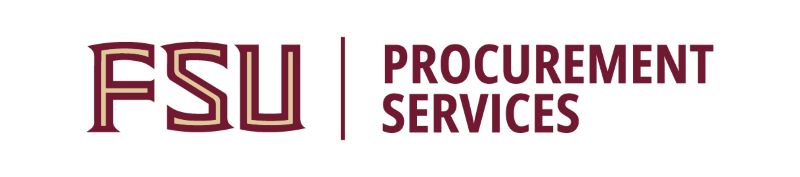 Gifts and Gratuities
Supplier Code of Conduct.pdf 

No gifts, meals, travel, entertainment, or other thing of value may be offered or given to FSU employees while a procurement action is active or being negotiated.  

Gifts can be received by contracted suppliers if less than $100, but not from non-contracted suppliers (example: donations, door prizes, etc.)

No cash in the form of a gift is allowed 

FSU employees may accept gifts if $100 or less and as long as the applicable state and federal laws are followed

Finance and Administration employees are not allowed to accept any gifts, even if $100 or below

Office of Compliance and Ethics
​
​
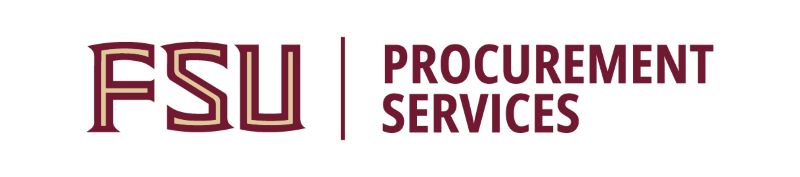 Payment Vehicle and Method of Procurement
FSU’s frequent payment vehicles are a Procurement Card(PCard) or Purchase Order (How will you purchase the item)

Method of Procurement (The process in which you purchase a commodity or service) 
​
​
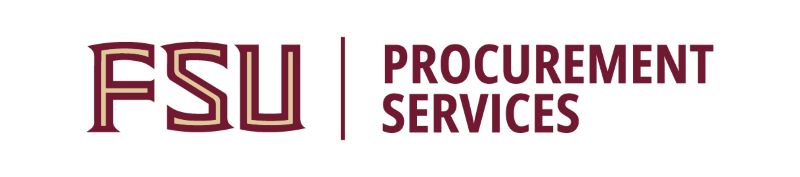 Procurement Method Quick Reference Guide
* Most Preferred Procurement Method
** Piggyback options are contracts FSU can use from other entities which include State of Florida agency or department, the Federal Government, other states, political subdivisions, not-for-profit cooperatives or consortia, or any independent college or university (Board of Governors Purchasing Regulation 18.001(1)(c))

Note: Life of contract/PO or repetitive purchases determines the dollar threshold
[Speaker Notes: This is just a quick reference guide that can be found on our web site.  It provides a lot of the information I have covered in a one-page document for department use.

Just remember, we look at the overall life cycle of a contract (not just price but maintenance, upgrades, etc. included).]
Procurement Exemptions
Use of an exemption requires approval by Procurement

Emergency exemption
Sole Sources
Purchase of Insurance
Memberships/subscriptions essential to FSU business
Cable services and utilities
Academic reviews and lectures
Legal services
Auditing services
Training and education services

Buying Exemptions | Procurement Services  
​
​
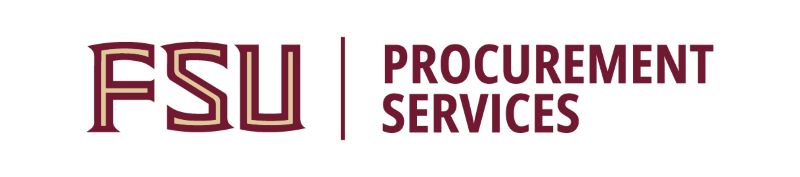 Legislative Changes
Foreign Countries of Concern 
288.860, F.S., BOG Regulation 9.012
Purchases FSU makes from foreign countries of concern (i.e., money, property, or services flowing out of the university) 

Human Trafficking Declaration
HB 7063 “An Act Related to Human Trafficking”
Requires all non-governmental suppliers to declare, under penalty of law, that they are not using coercion for labor or services
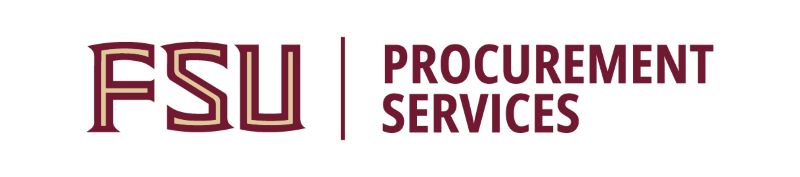 Foreign Countries of Concern
In accordance with the Board of Governor’s ensuing Regulation 9.012, “Foreign Countries of Concern” include: 
The People’s Republic of China (Hong Kong, Macau)
The Russian Federation
The Islamic Republic of Iran
The Democratic People’s Republic of Korea (North Korea)
The Republic of Cuba
The Venezuelan regime of Nicholas Maduro
The Syrian Arab Republic
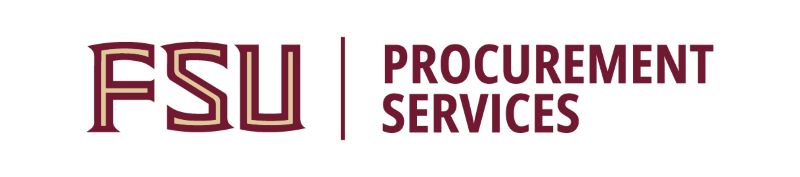 What this Means
These new process(es) applies to any agreements starting, or renewed/extended, after July 1, 2024
BOG Approval may be needed for certain purchases that enter into agreements with certain foreign countries of concern. 
Questions for Suppliers in PaymentWorks during onboarding
Indicate they are not a foreign principal of, or have their principal place of business in, a foreign country of concern
Attest they do not provide coerced labor or services
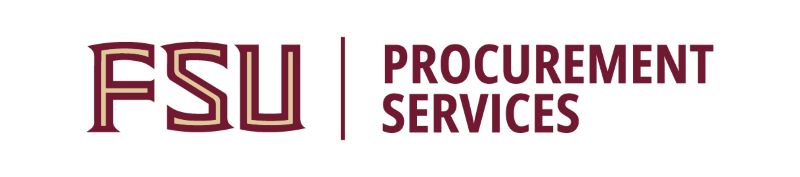 What this Means (Cont.)
PCard purchases will require prior approval and a waiver in advance of any purchase from these countries. 
Updated language in the FSU purchase order standard terms and conditions, as well as the university’s standard contract templates.
SpearMart’s sourcing module asks respondents to competitive solicitations to confirm they are not a principal of a foreign country of concern.
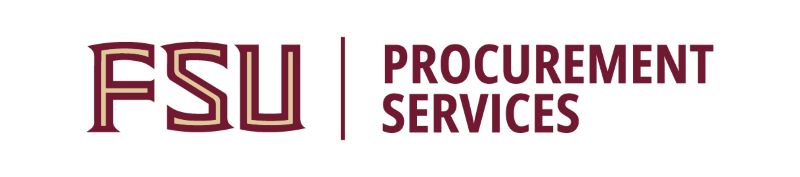 How You Can Help
Departments are encouraged to be cautious when sharing university data, intellectual property, purchasing commodities or services for academic or research purposes, and/or purchasing commodities and services where the point of origin is unknown (i.e., Amazon Marketplace).

Not sure of the seller or point of origin? Please call Procurement Services prior to making a purchase.
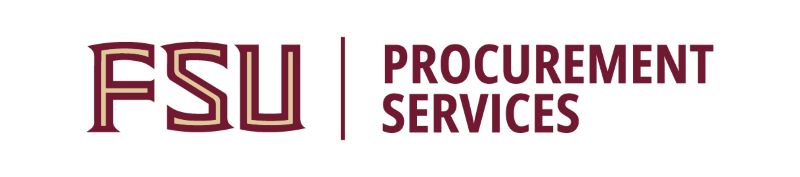 Amazon Purchases
Amazon purchases should be a last resort purchase option after checking all contracted suppliers on Procurement Services website. Amazon purchases are ONLY allowed when items or comparable items are not available from contracted suppliers.  

Always verify the seller or point of origin where the item is being shipped from Amazon. Most Amazon fulfillment centers are okay however must be based in the United States. 

Not sure of the seller or point of origin? Please call Procurement Services prior to making a purchase. 

What if I can get it for less expensive on Amazon? Typically, not a valid justification for purchase and must coordinate with Procurement Services to verify if contracted supplier can offer competitive price. Additional approvals may be required by Director of Procurement prior to purchasing.
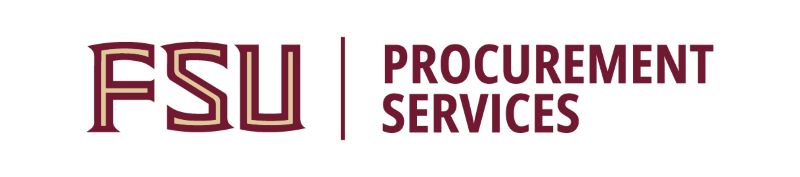 Costco Purchases
FSU has a Costco membership and is the preferred option. 
PCards are required for Costco purchases and cannot be placed on a requisition. 
All purchases are sales tax exempt. 
FSU’s membership #: 111905982784. 
For additional information on Costco purchases: https://procurement.fsu.edu/supplier/costco 


Note:  Departments can purchase from Sams however please contact Procurement Services first and justify why the item cannot be purchased from Costco. Departments need to use an individual’s own membership # and use a PCard for the purchase. Please be sure to present the tax exemption certificate to avoid sales tax.
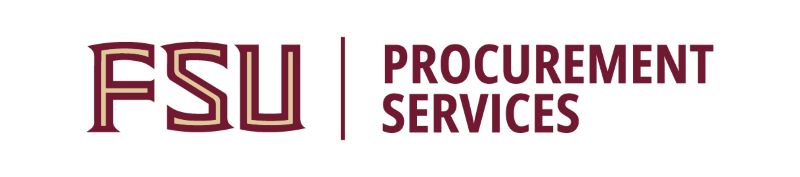 Gift Card Purchases
Gift cards can only be purchased for research participants or for employees who are participating in research projects. This does not include employee incentives, awards, etc. per the Controller’s Office Expenditure Guidelines.
Approved fund codes to purchase gift cards with are 110, 140, 520-560 (except 556), and 599.
Gift cards can be purchased thru Tango (pcard only), Prolific (pcard only) and Blackhawk (Spearmart punchout)
Spearmart requisitions to Blackhawk must include an internal note/comment stating whom the gift cards will be provided to and for what purpose.  Also, attach an approved Institutional Review Board (IRB) protocol or the letter that states the study is exempt.
For additional information see https://procurement.fsu.edu/taxonomy/term/131
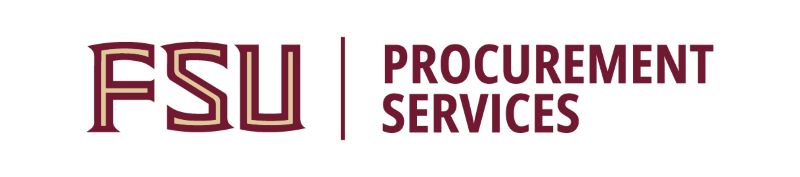 SpearMart Roles
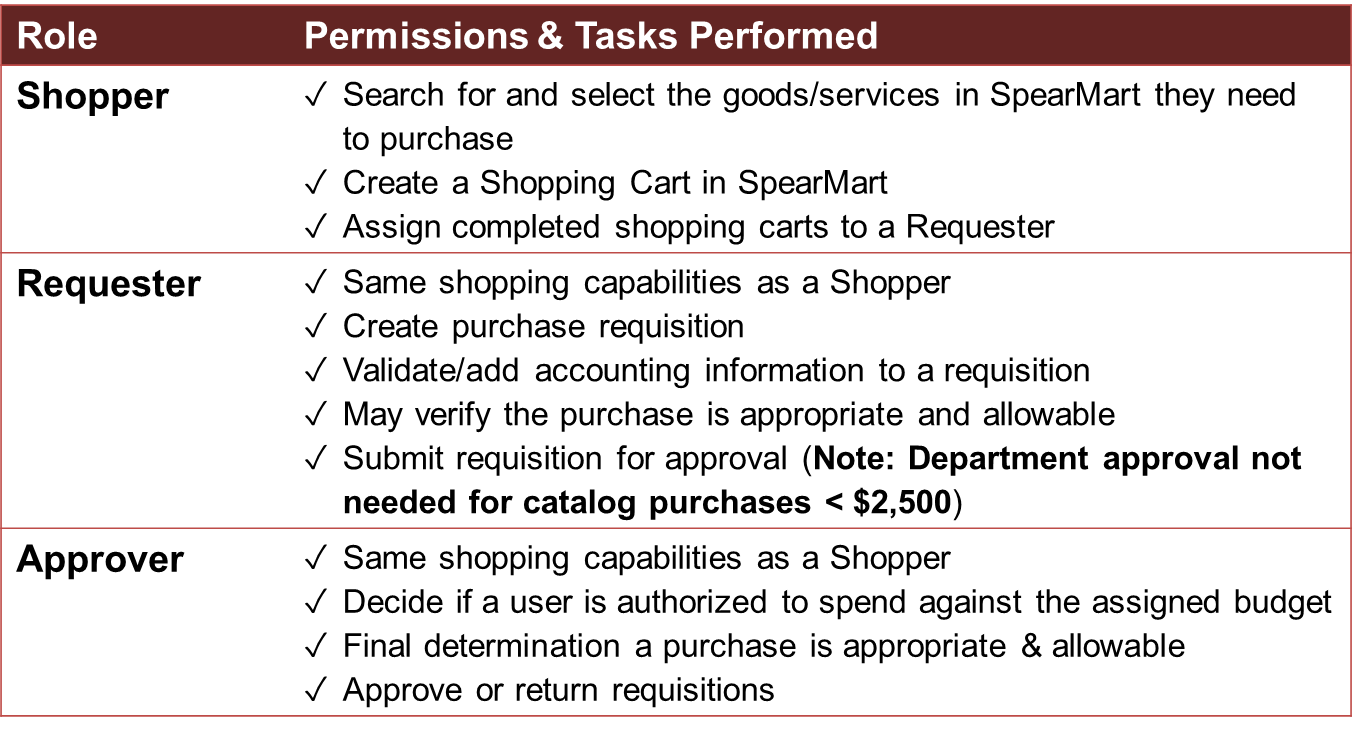 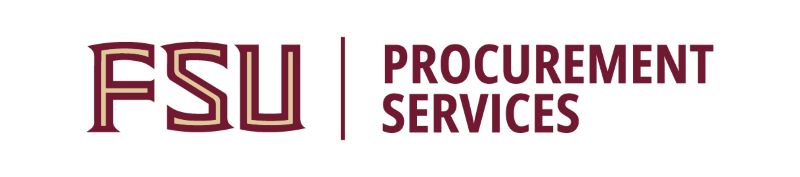 Requisition Requirements
If a supplier offers a SpearMart catalog, most line-item details will auto populate (ease of use for shopping)
Commodity orders must include: Description of item(s) to include nomenclature (name), catalog/item/part #, make, model, manufacturer, etc.
Service orders must include: Description of services to be performed by supplier, beginning and ending dates, FSU Contract Manager and full phone number
Complete additional specifications/information included on each SpearMart form
If there is split funding, follow the fund type rule with the most stringent rules 
Helpful tip – Designate delegates for entering and approving requisitions
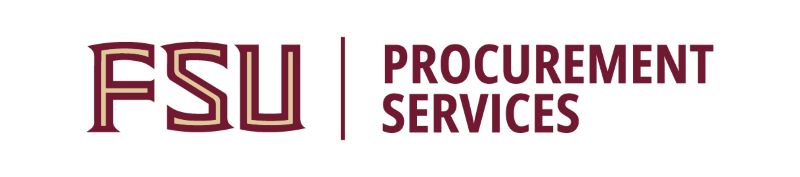 Requisition Forms
Blanket Order Request
Recurring commodity purchases from a specific supplier
Receipt by amount
Allow one change order per year
Must include at least two authorized signers
Non-Catalog Request
Commodities that are not available in a catalog
Receipt by quantity
Non-Catalog Request-Sole Source
Contact procurement for purchases over $25,000
Services Request-Fixed
Fixed prices with a quantity of one
Receipt by amount
Services Request-Variable
Quantities greater than one with a unit of measurement (hourly, weekly)
Receipt by quantity
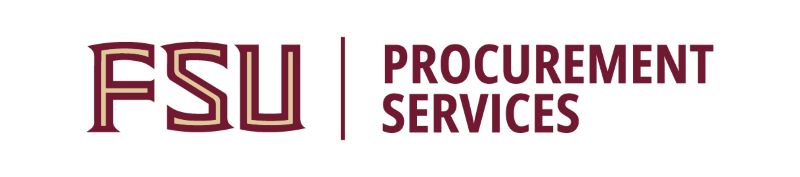 Requisition Forms Key Points
Always attach a quote when available, and ensure that the requisition mirrors the quote (each line with an amount greater than $0.00 should be on a separate line)
If a quote contains signature lines and/or any extensive language about terms and conditions, confirm with the supplier that they will accept our purchase order in lieu of any signed agreement
$0.00 line amount details should be added to a line description that contains an amount to ensure the item that is $0.00 is printed on the purchase order
If a contract is associated with the purchase, be sure to include the contract number in the designated field
If any signatures are required, forward documents to contracts@fsu.edu for review.
Ensure your contact information is correct and includes name, phone number, and email so that it prints on the purchase order
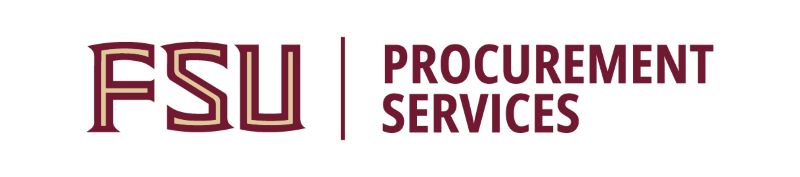 What is a Purchase Order?
The PO is a Contract between the Supplier and FSU
Legally binding document and cannot be changed without approval from both parties 
Authorization from FSU for the Supplier to provide commodities and/or services as per the line item/specifications details 
A Purchase Order is also known as the payment vehicle
Please coordinate any changes to purchase orders with the supplier
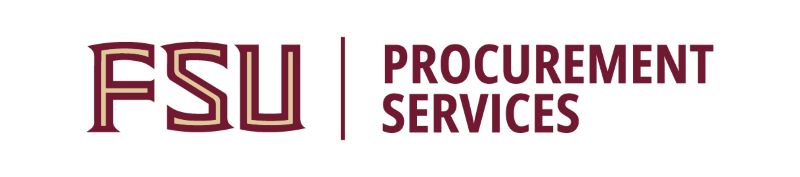 Confirming Order
After-the-fact purchases where a requisition is entered into SpearMart after the commodities/services have begun or been fulfilled by a Supplier
Anyone obligating the expenditure of FSU funds without a PO established may have to pay for that obligation out of their own personal funds
This applies to all purchases, regardless of funding source
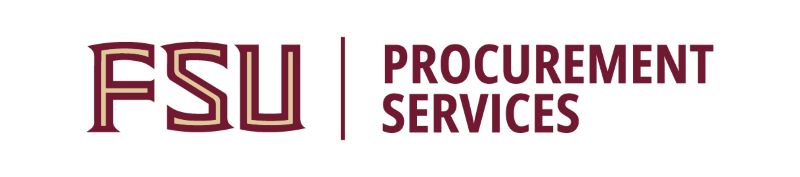 Questions and Answers
Website: procurement.fsu.edu 
Please contact procurement@fsu.edu or at x46850 for additional assistance

Thank you for attending!
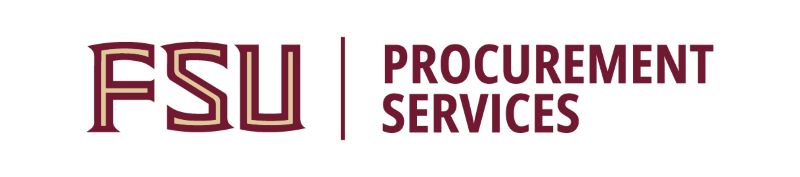